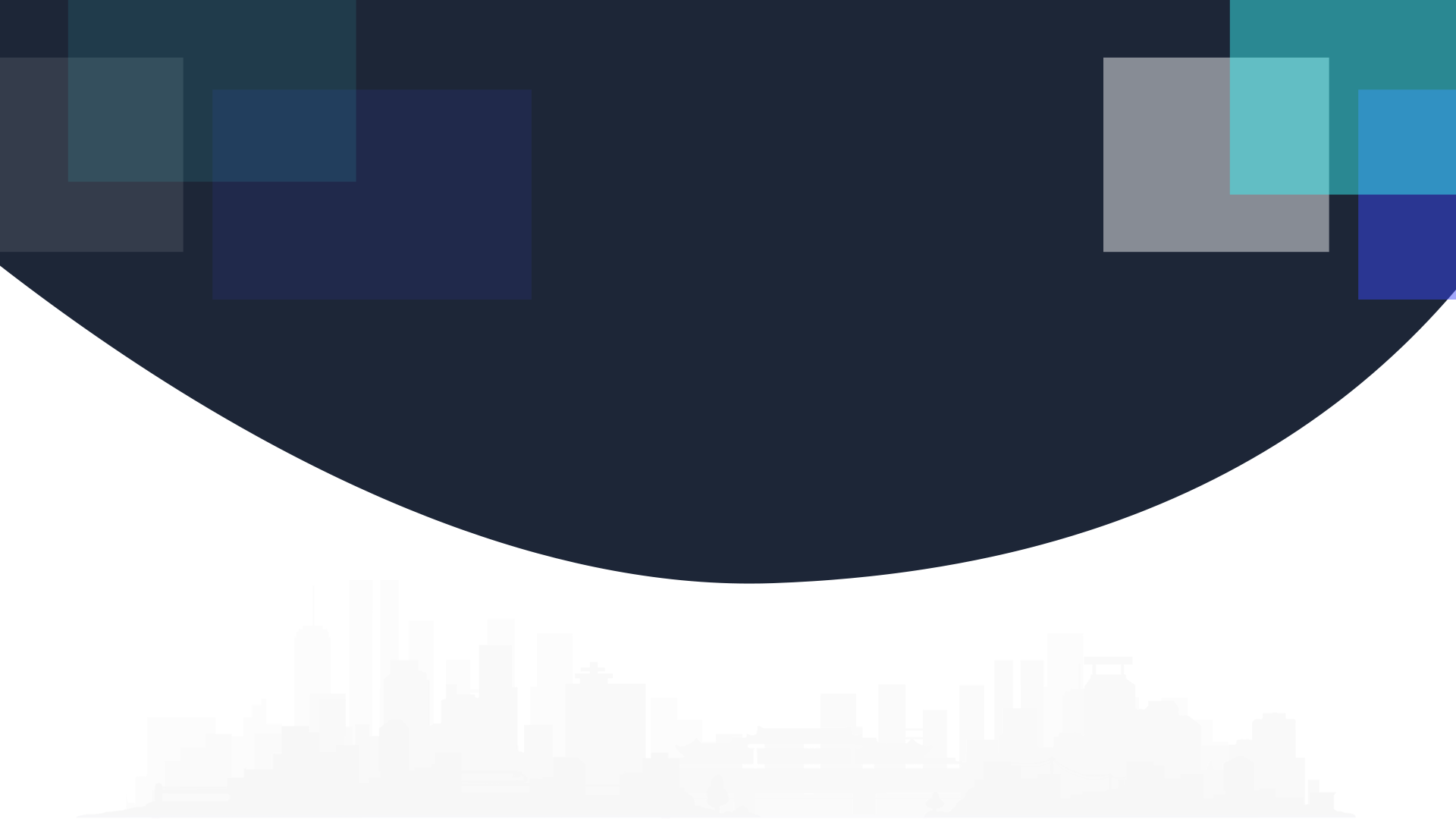 个人简历
求职人：PPT818
点击输入详细内容点击输入详细内容点击输入详细内容点击输入详细内容
点击输入详细内容点击输入详细内容
标题内容
标题内容
标题内容
标题内容
点击输入详细内容点击输入详细内容
点击输入详细内容点击输入详细内容
点击输入详细内容点击输入详细内容
点击输入详细内容点击输入详细内容
目录
01
标题内容
点击入内容
点击入内容
点击入内容
点击入内容
点击入内容
点击入内容
请输入标题内容
标题内容
标题内容
标题内容
标题内容
点击输入详细内容点击输入详细内容
点击输入详细内容点击输入详细内容
点击输入详细内容点击输入详细内容
点击输入详细内容点击输入详细内容
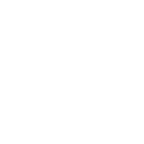 请输入标题内容
请输入你
的关键词
标题内容
点击输入详细内容点击输入详细内容点击输入详细内容点击输入详细内容点击输入详细内容点击输入详细内容点击输入详细内容点击输入详细内容点击输入详细内容点击输入详细内容点击输入详细内容点击输入详细内容点击输入详细内容点击输入详细内容
请输入标题内容
标题内容
标题内容
标题内容
标题内容
点击输入详细内容点击输入详细内容
点击输入详细内容点击输入详细内容
点击输入详细内容点击输入详细内容
点击输入详细内容点击输入详细内容
02
标题内容
点击入内容
点击入内容
点击入内容
点击入内容
点击入内容
点击入内容
请输入标题内容
标题内容
标题内容
标题内容
标题内容
点击输入详细内容点击输入详细内容
点击输入详细内容点击输入详细内容
点击输入详细内容点击输入详细内容
点击输入详细内容点击输入详细内容
请输入标题内容
标题内容
标题内容
标题内容
标题内容
点击输入详细内容点击输入详细内容
点击输入详细内容点击输入详细内容
点击输入详细内容点击输入详细内容
点击输入详细内容
请输入标题内容
标题内容
标题内容
标题内容
标题内容
点击输入详细内容点击输入详细内容
点击输入详细内容点击输入详细内容
点击输入详细内容点击输入详细内容
点击输入详细内容点击输入详细内容
请输入标题内容
标题内容
标题内容
标题内容
标题内容
S
W
02
01
点击输入详细内容
点击输入详细内容
点击输入详细内容
点击输入详细内容
O
P
03
04
请输入标题内容
标题内容
标题内容
标题内容
标题内容
点击输入详细内容点击输入详细内容
点击输入详细内容点击输入详细内容
点击输入详细内容点击输入详细内容
点击输入详细内容点击输入详细内容
03
标题内容
点击入内容
点击入内容
点击入内容
点击入内容
点击入内容
点击入内容
请输入标题内容
标题内容
标题内容
标题内容
标题内容
标题内容
标题内容
标题内容
请输入标题内容
请输入标题内容
请输入标题内容
点击输入详细内容点击输入详细内容点击输入详细内容点击输入详细内容
点击输入详细内容点击输入详细内容点击输入详细内容点击输入详细内容
点击输入详细内容点击输入详细内容点击输入详细内容点击输入详细内容
点击输入详细内容点击输入详细内容点击输入详细内容点击输入详细内容
请输入标题内容
请输入标题内容
请输入标题内容
标题内容
点击输入详细内容点击输入详细内容点击输入详细内容点击输入详细内容
点击输入详细内容点击输入详细内容
请输入标题内容
标题内容
标题内容
标题内容
标题内容
点击输入详细内容点击输入详细内容点击输入详细内容点击输入详细内容
点击输入详细内容点击输入详细内容点击输入详细内容点击输入详细内容
点击输入详细内容点击输入详细内容点击输入详细内容点击输入详细内容
点击输入详细内容点击输入详细内容点击输入详细内容点击输入详细内容
谢谢观看
个人简历
THANK YOU FOR WATCHING
求职人：XXXXXX